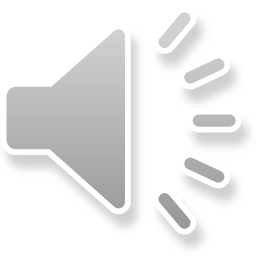 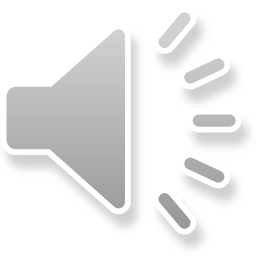 HÁI HOA DÂN CHỦ
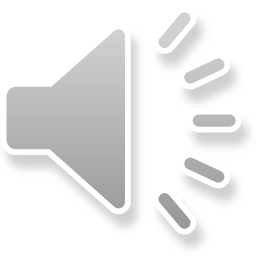 Có bao nhiêu đồ vật dạng hình tròn?
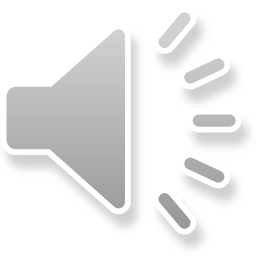 Có bao nhiêu đồ vật dạng hình vuông?
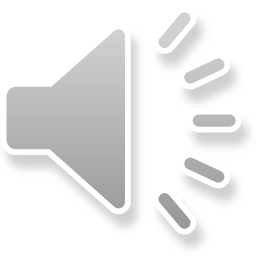 Trong số đồ vật đó, đồ vật nào có nhiều nhất, đồ vật nào có ít nhất?
Bài 73
Bảng số liệu
Sách Toán_trang 104
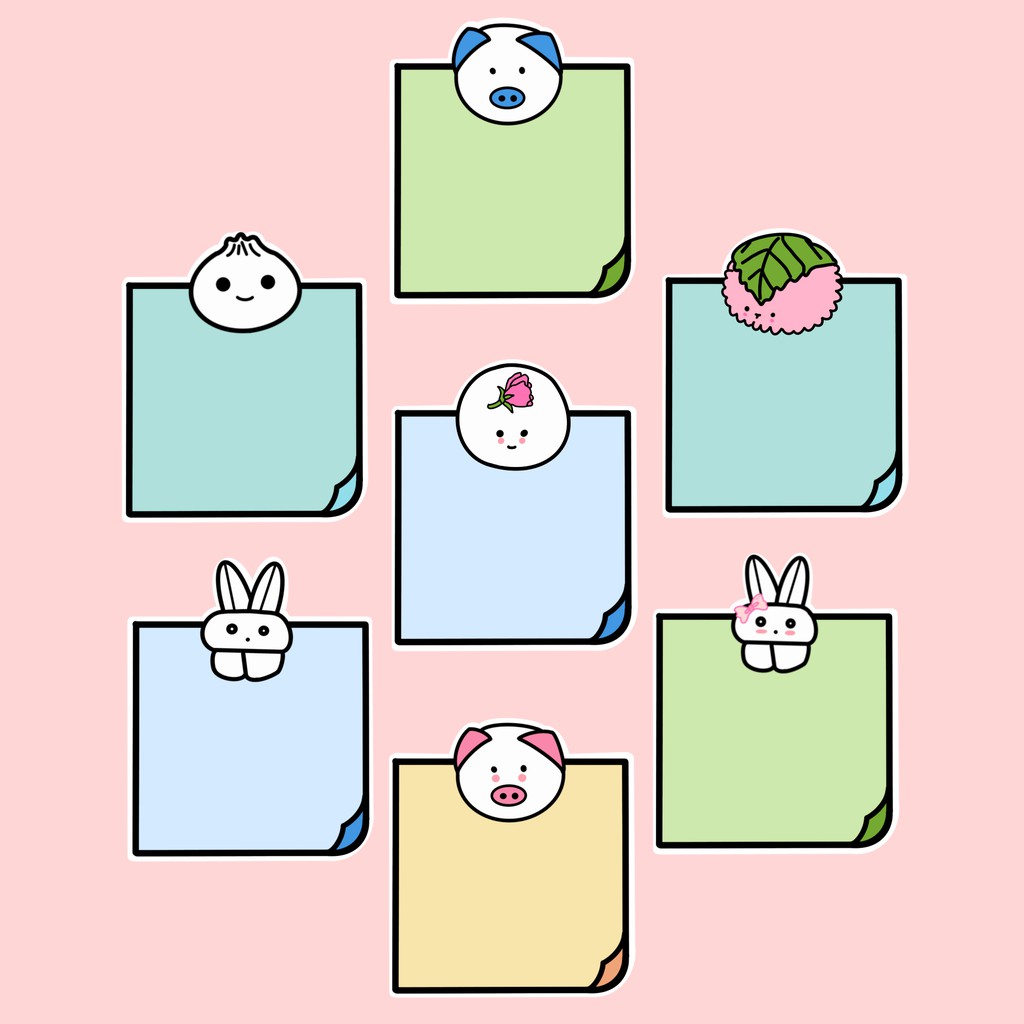 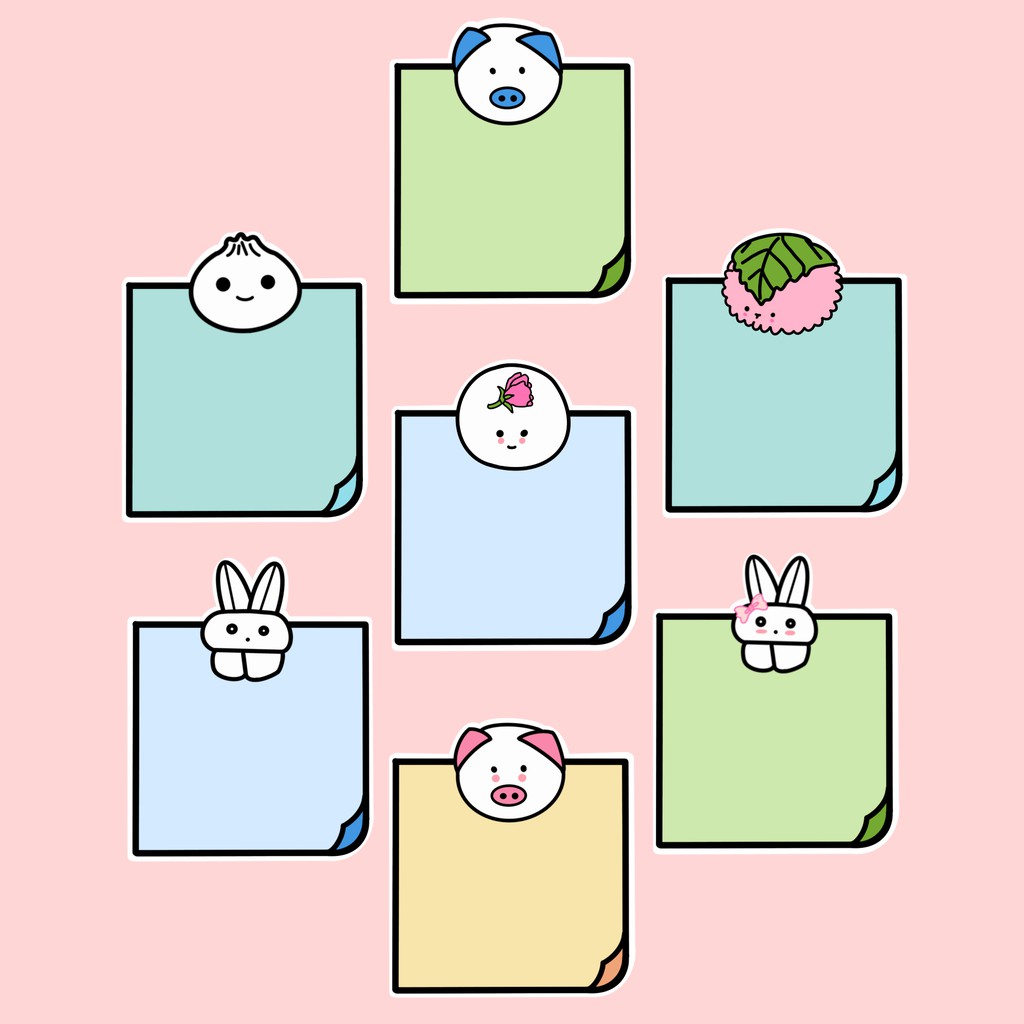 Yêu cầu cần đạt
Đọc, mô tả được số liệu ở dạng bảng.
Nêu được một số nhận xét đơn giản từ bảng số liệu
Cuối tuần này, nhà trường sẽ tổ chức hội trại cho các bạn học sinh từ lớp 3 đến lớp 5. Bên cạnh phần thi trang trí trại, nhà trường còn tổ chức thi đấu ba môn thể thao.
Dưới đây là bảng số liệu về số vật nuôi trong một trang trại:
1
Cho bảng số liệu về số quyển sách bán được trong ba tháng đầu năm của một cửa hang sách.
2
Cho bảng số liệu về số quyển sách bán được trong ba tháng đầu năm của một cửa hang sách.
2
Cho bảng số liệu về số quyển sách bán được trong ba tháng đầu năm của một cửa hang sách.
2
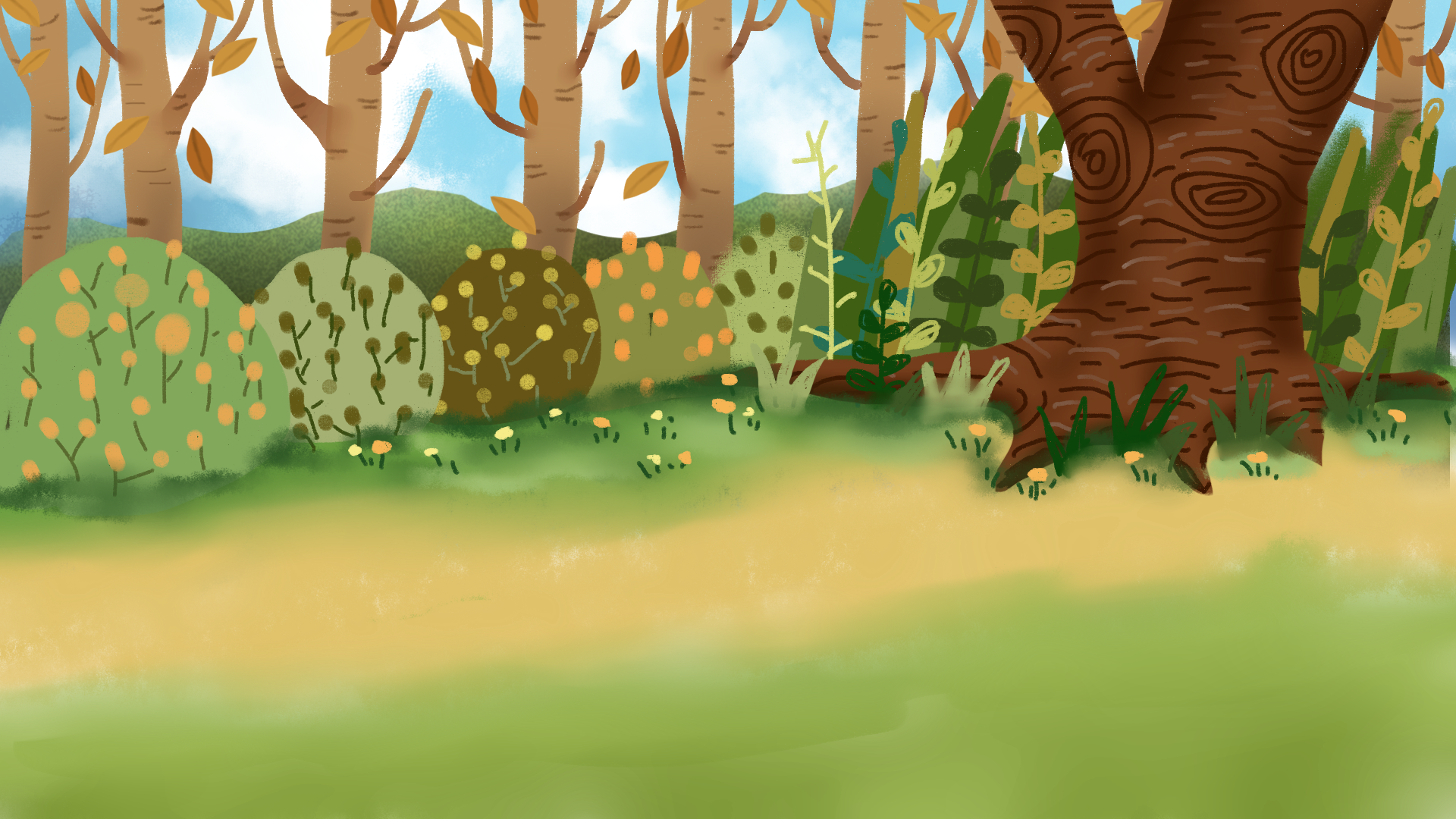 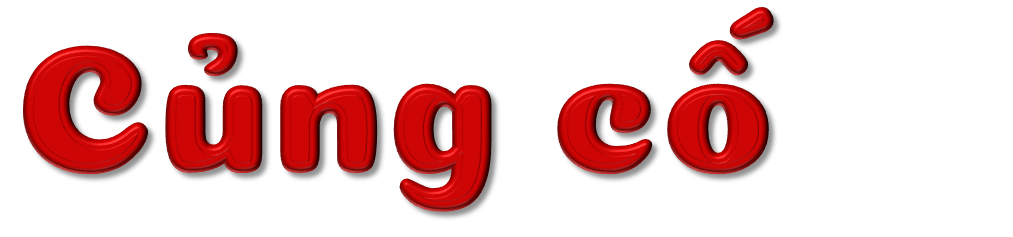 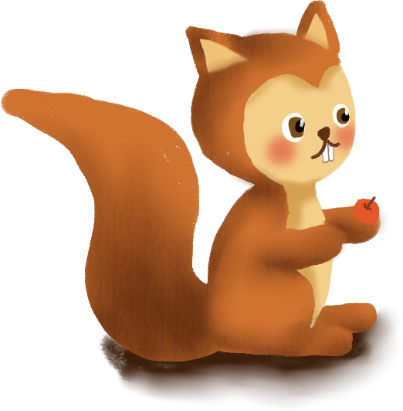 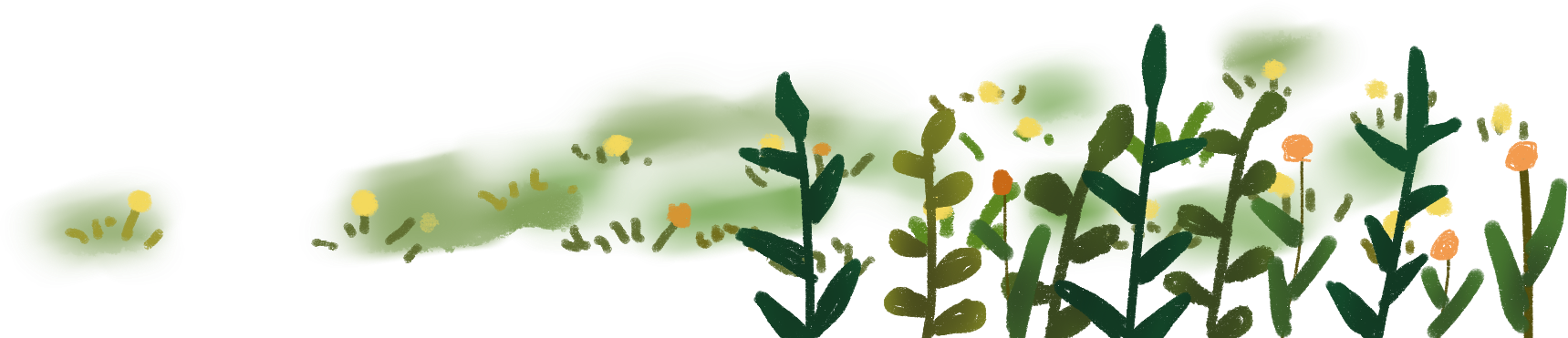 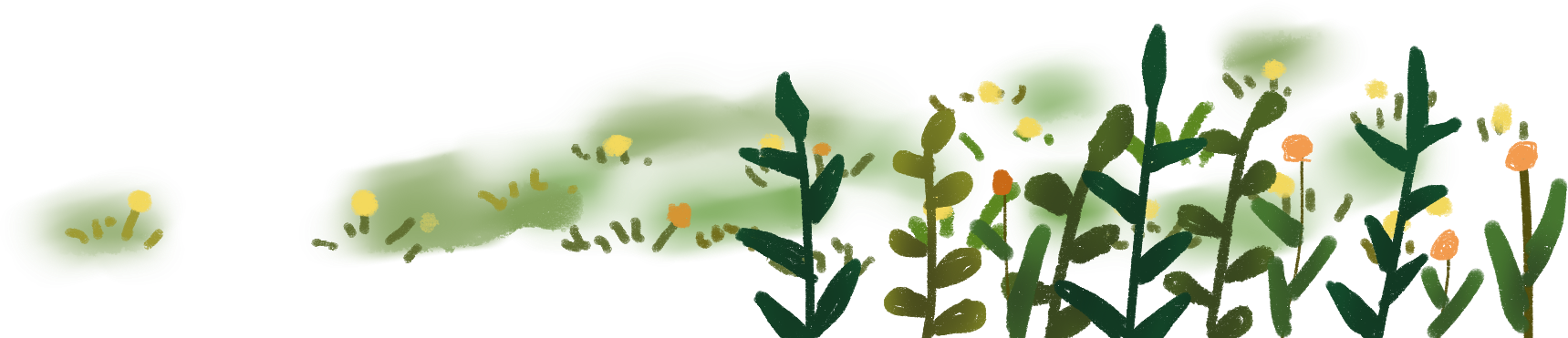 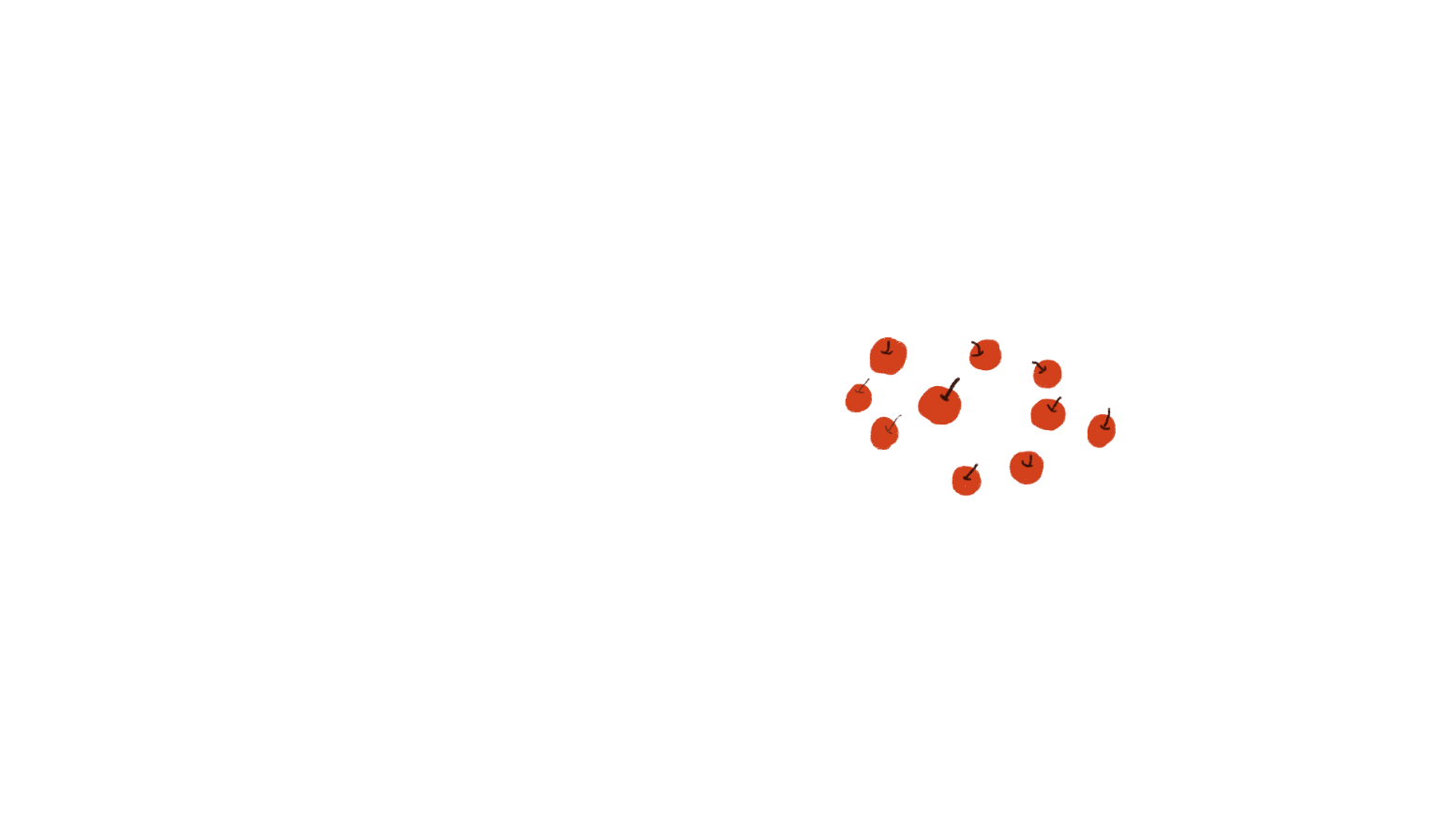 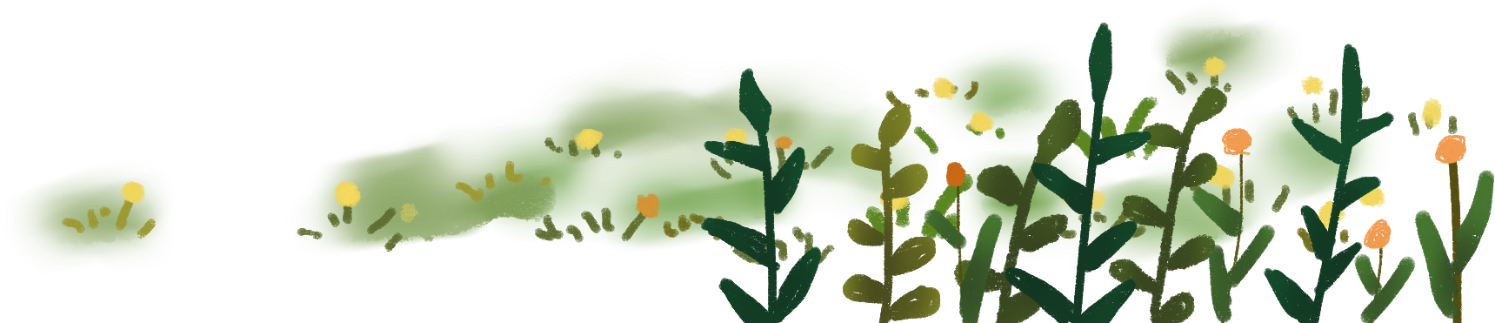 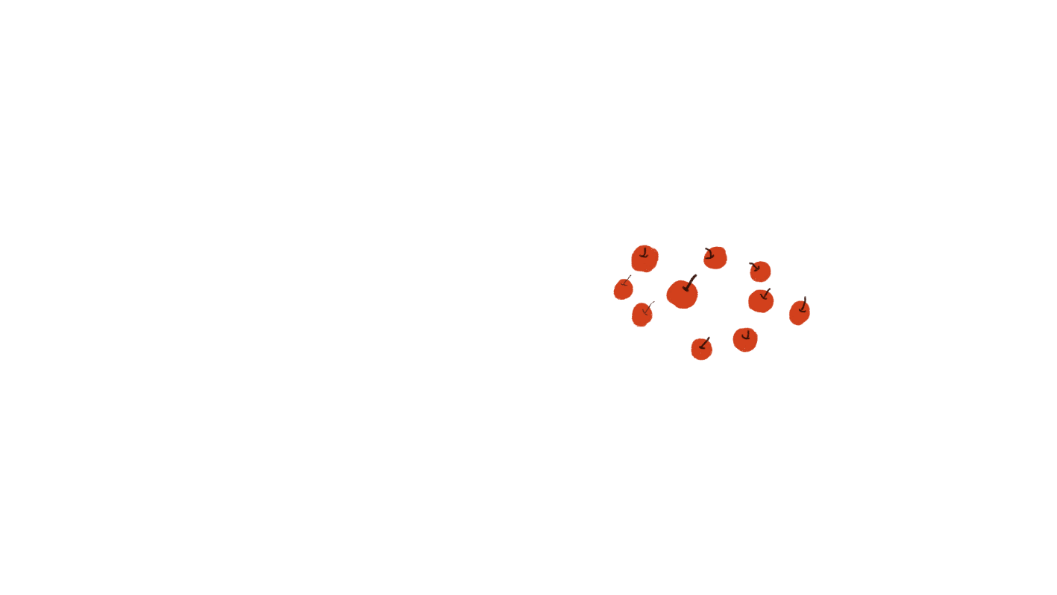 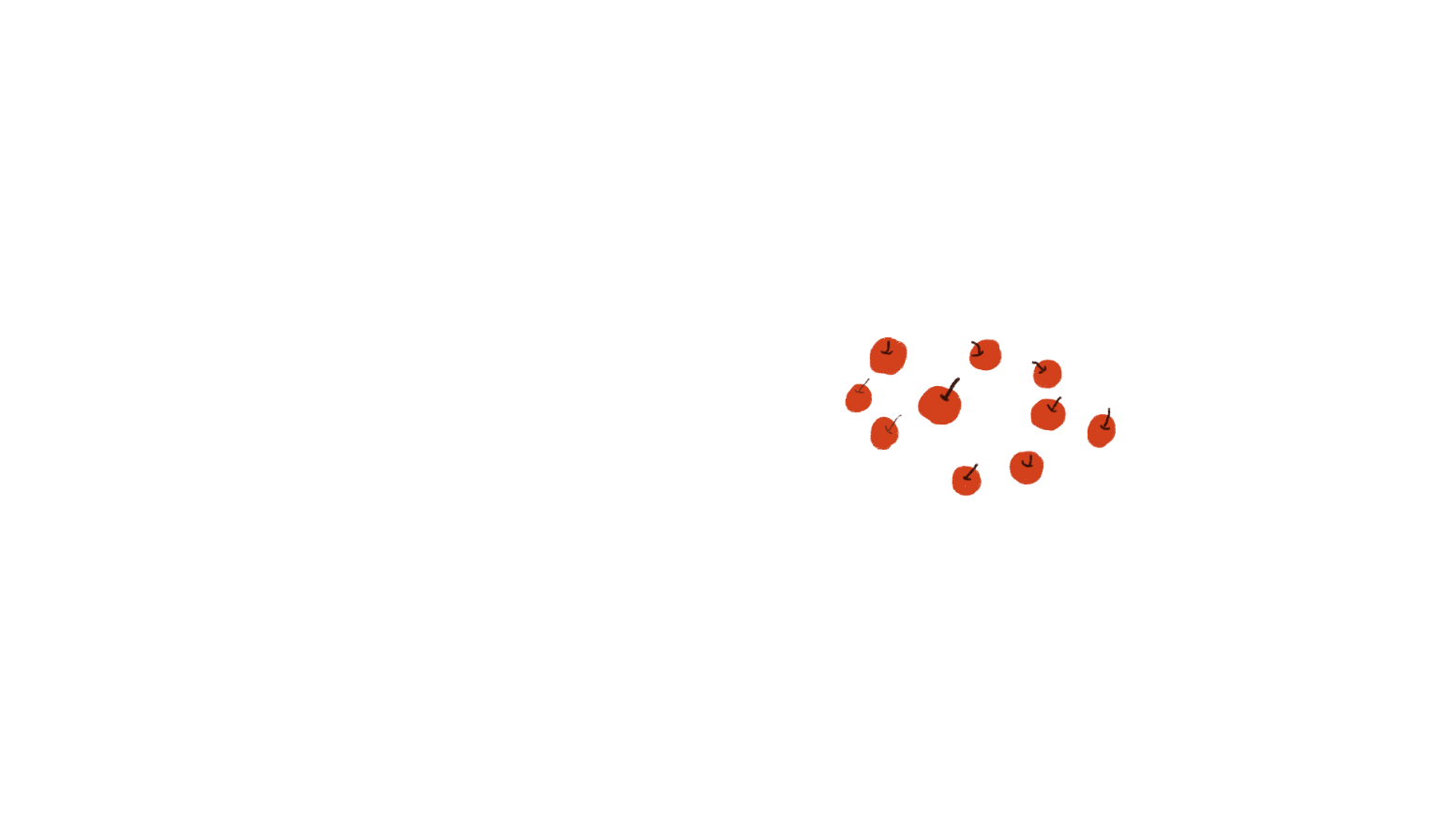 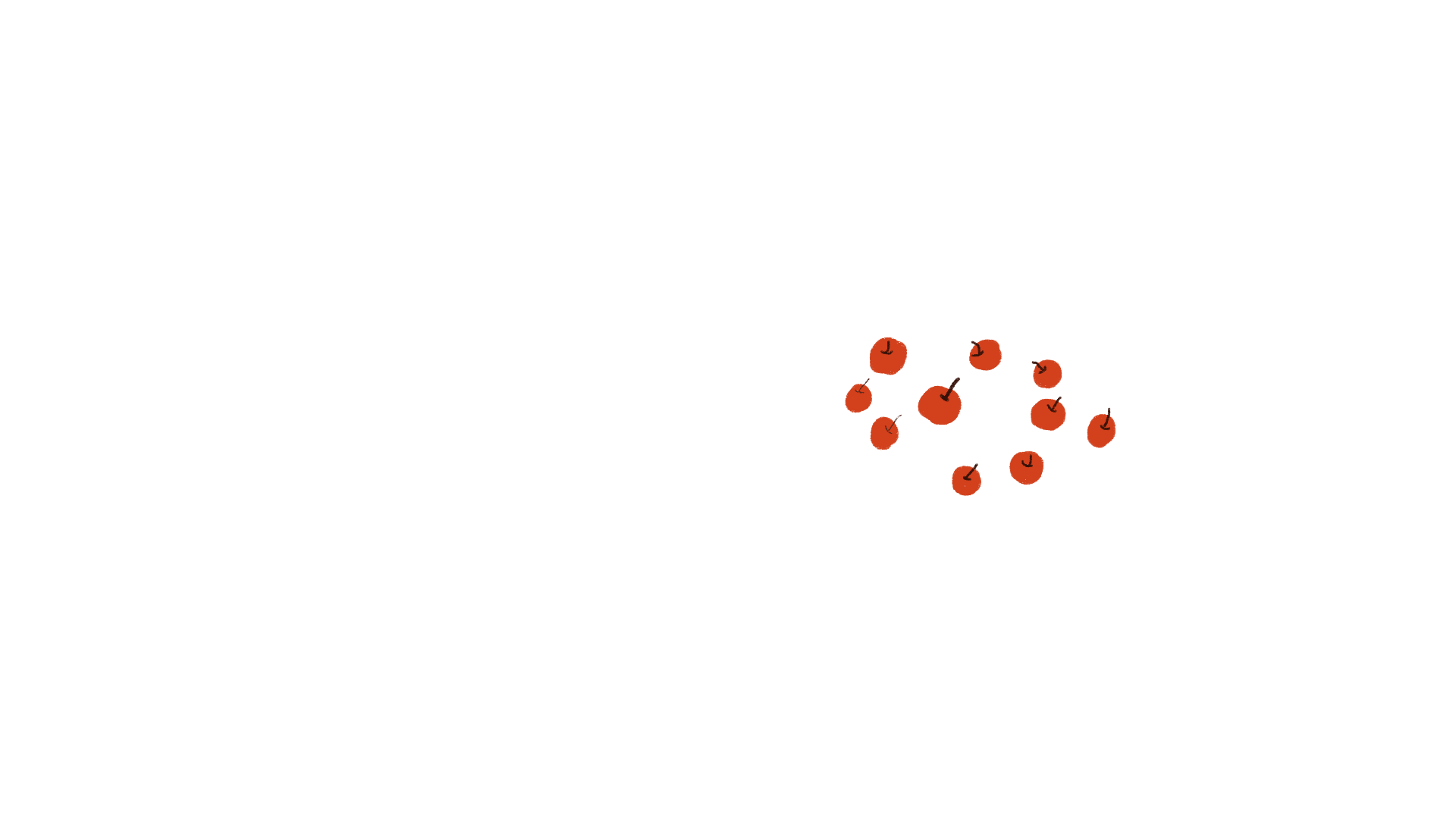 THỢ SĂN HẠT DẺ
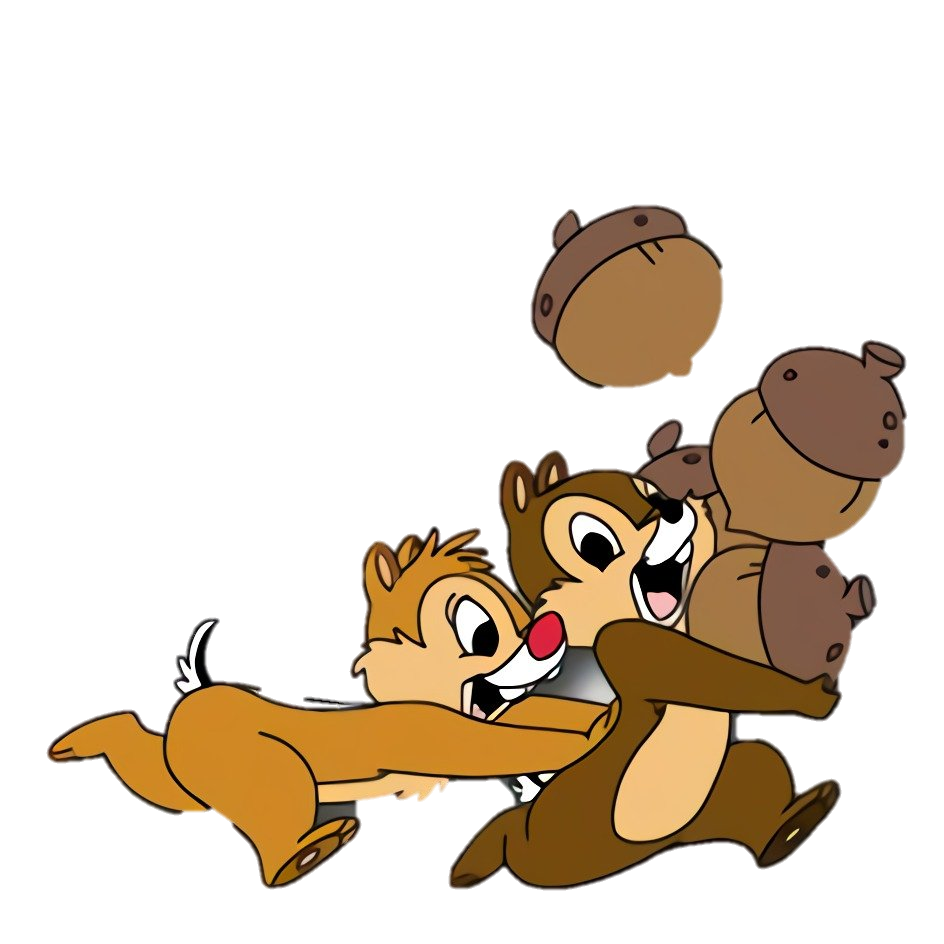 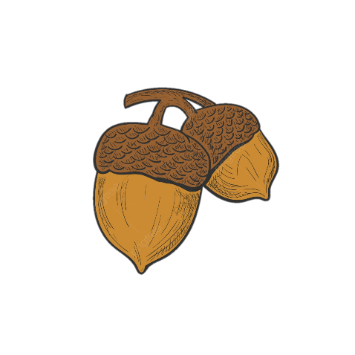 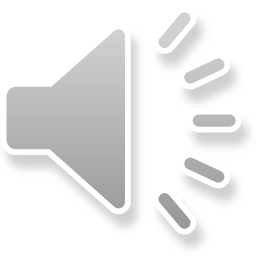 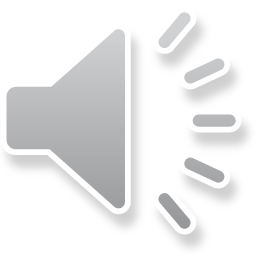 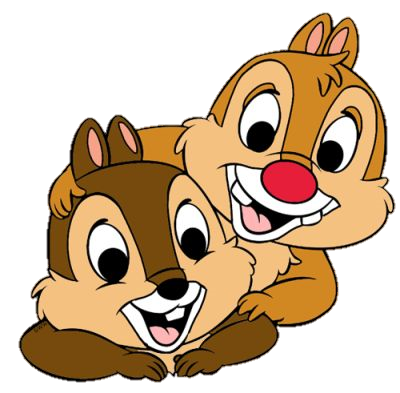 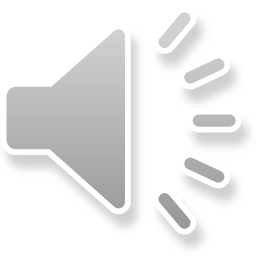 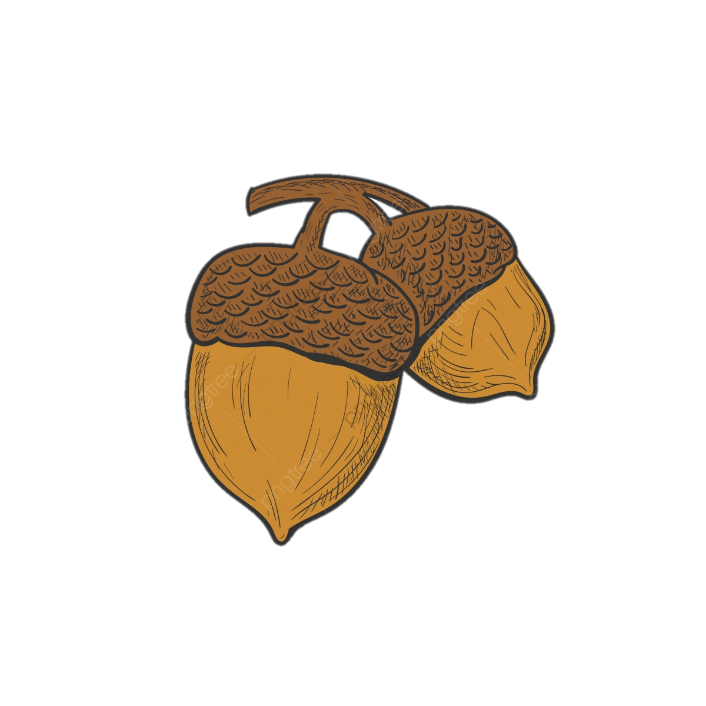 Tổ 1 có bao nhiêu học sinh
Đáp án: 20 học sinh
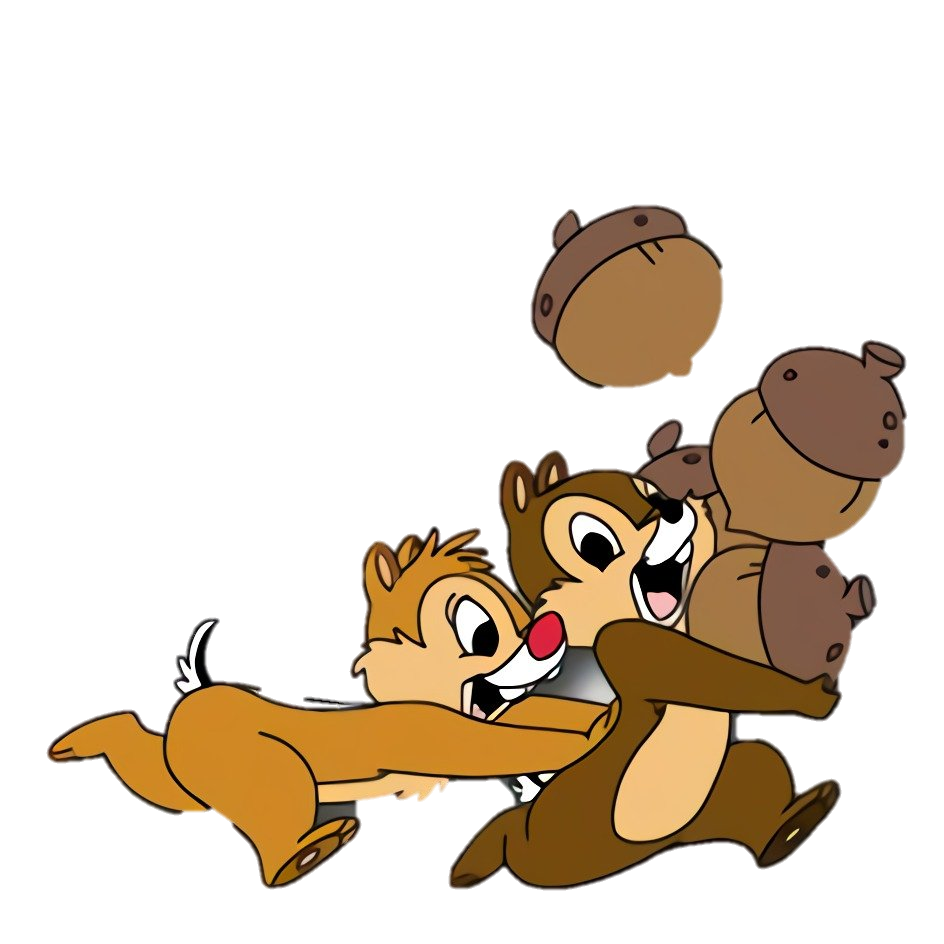 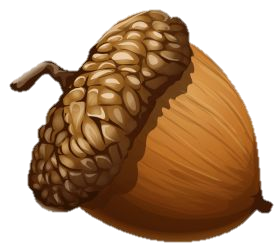 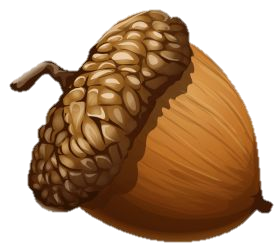 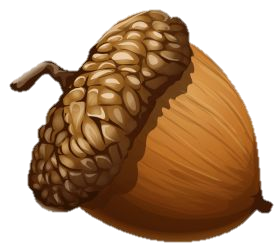 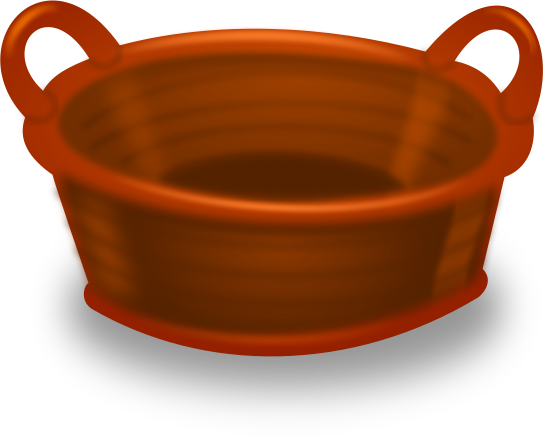 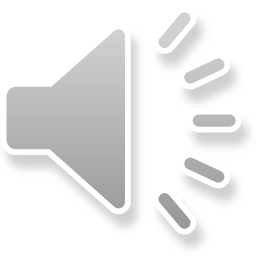 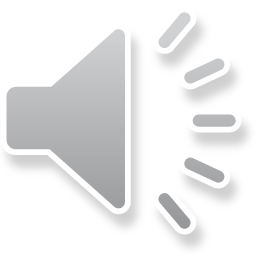 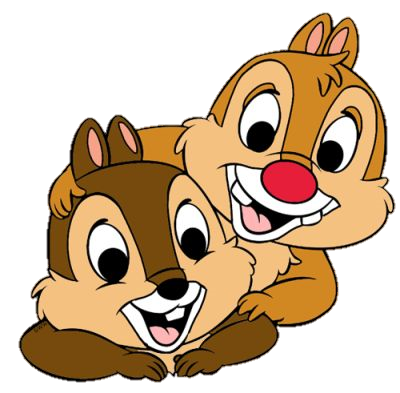 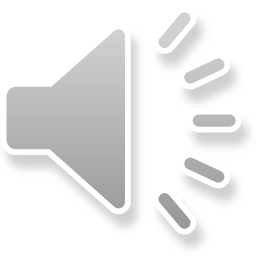 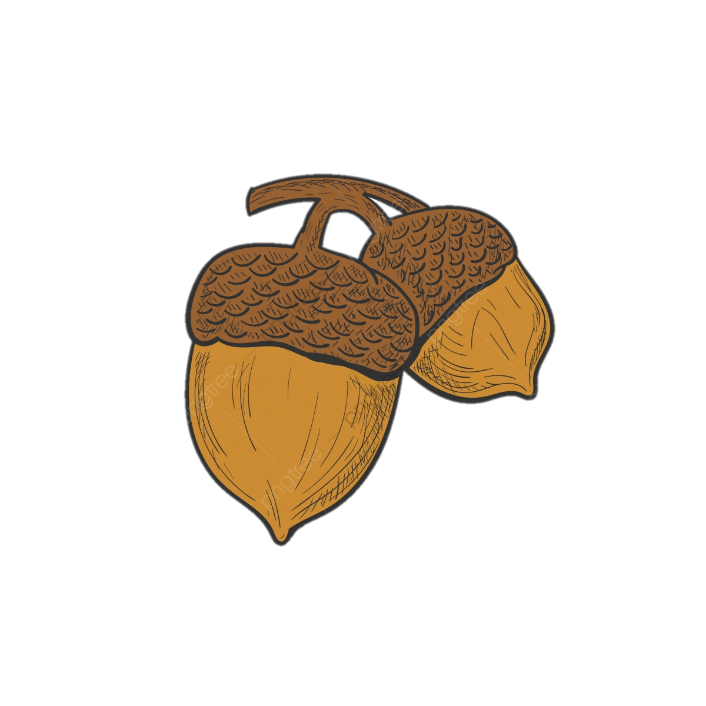 Lớp có bao nhiêu học sinh nam?
Đáp án: 31 học sinh
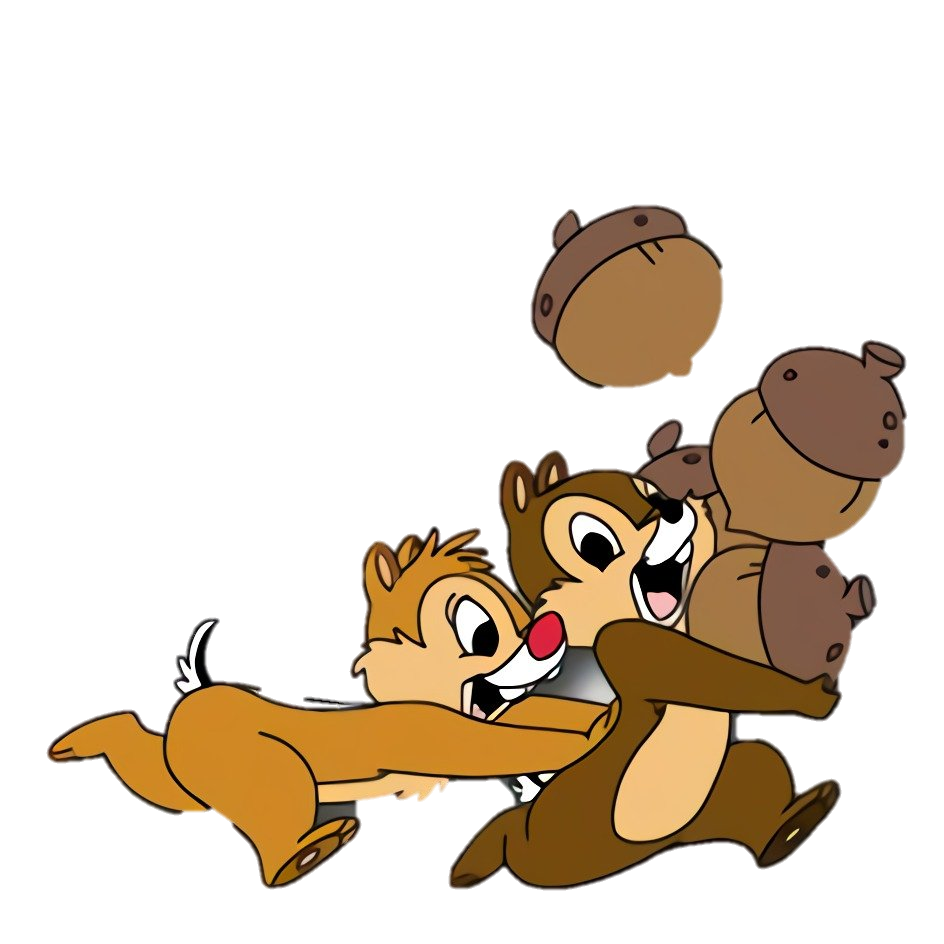 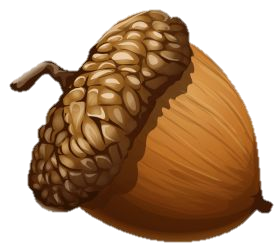 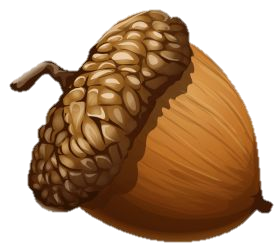 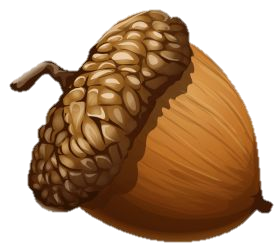 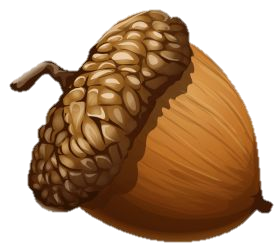 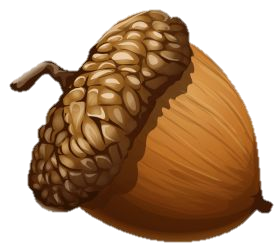 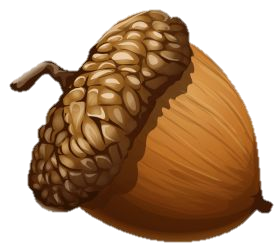 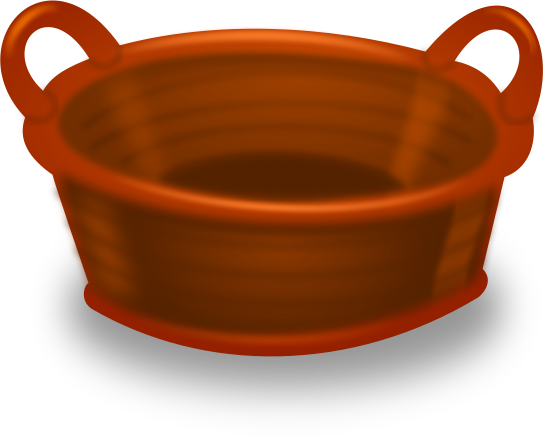 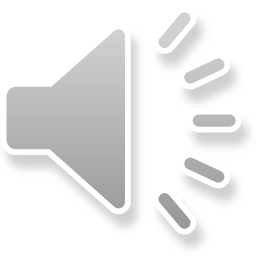 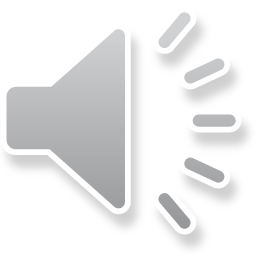 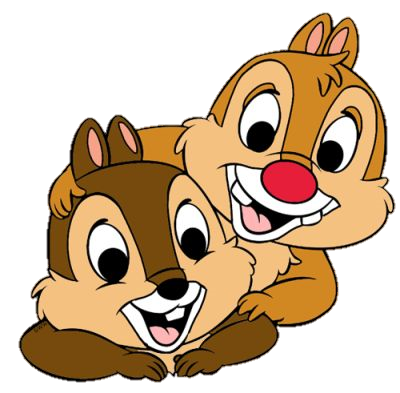 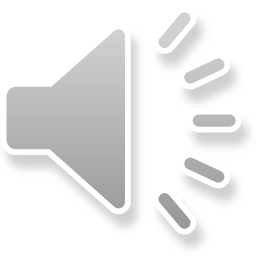 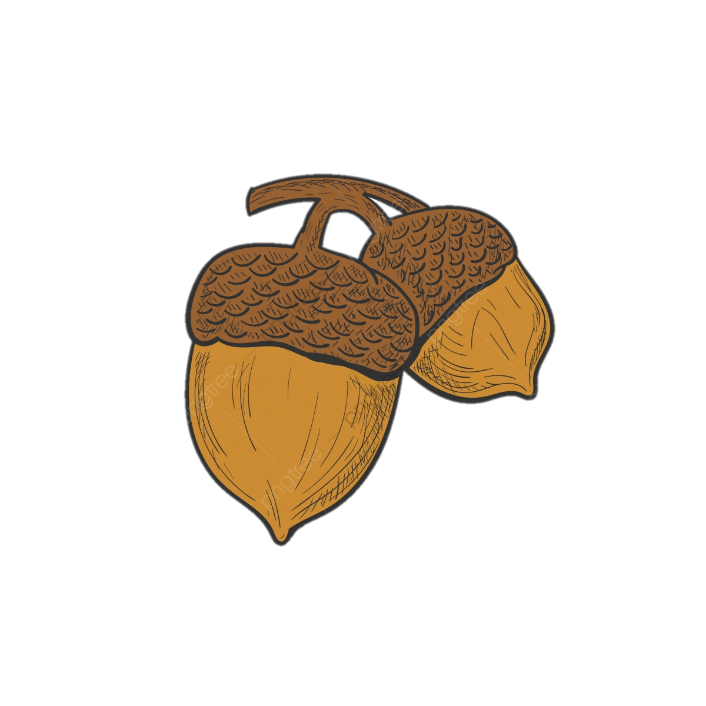 Tổ 3 có bao nhiêu học sinh nữ?
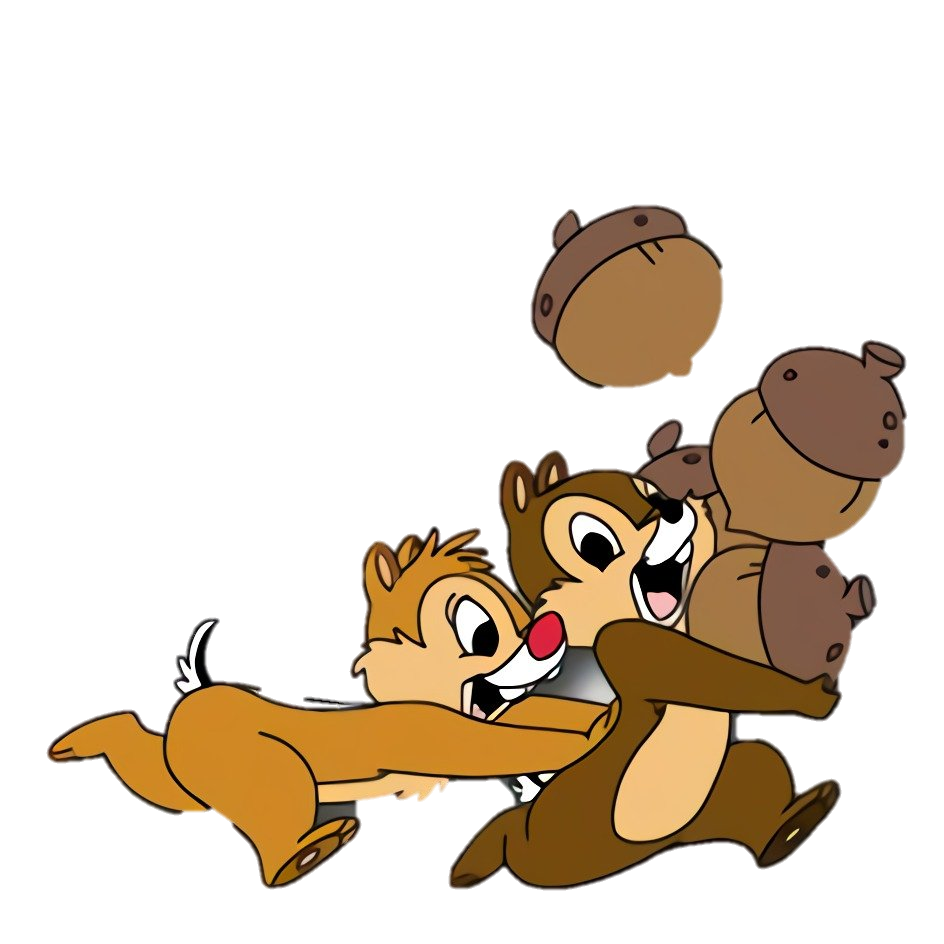 Đáp án: 12 học sinh
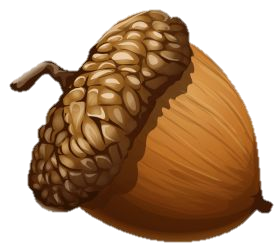 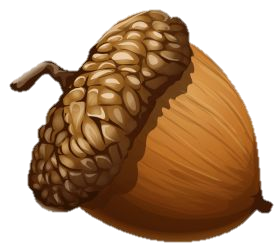 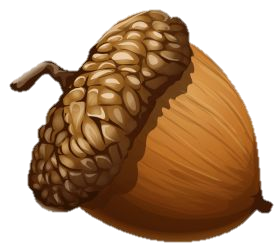 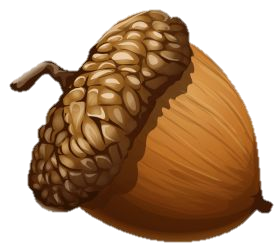 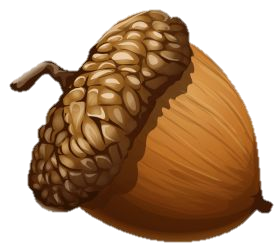 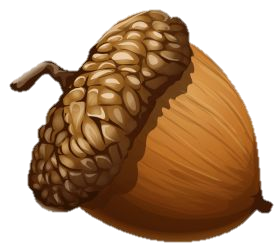 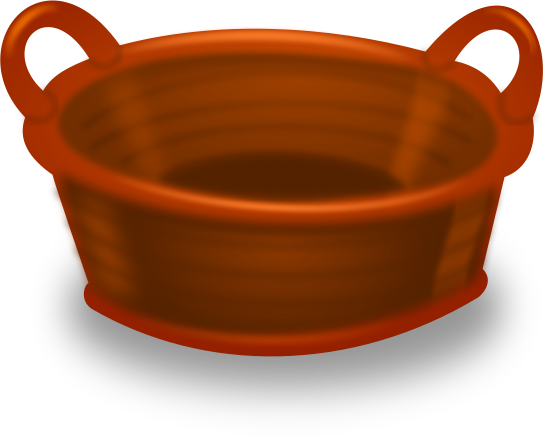 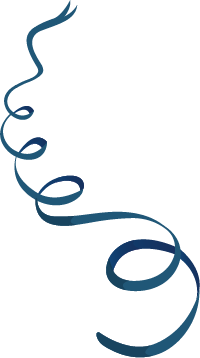 Tạm biệt và hẹn gặp lại 
các con vào những tiết học sau!
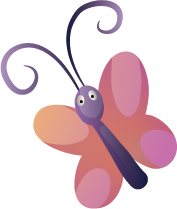 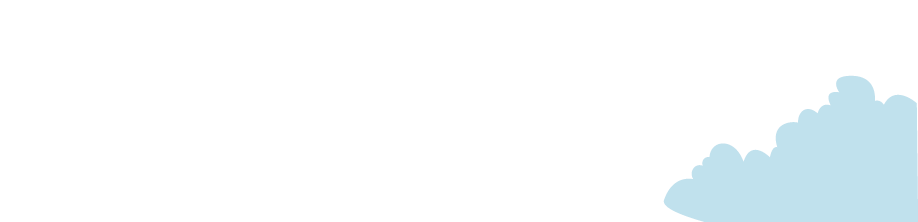 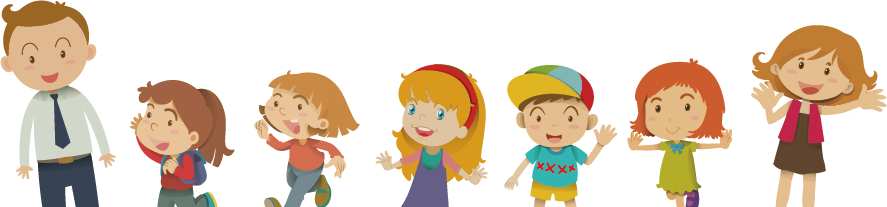 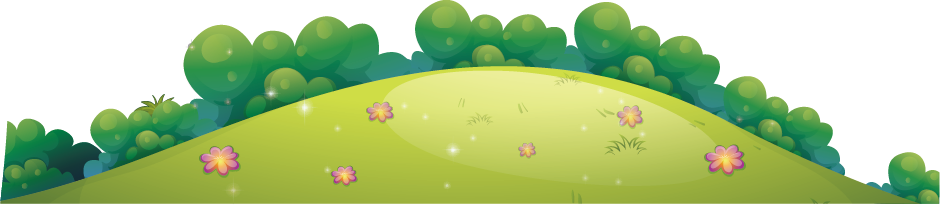